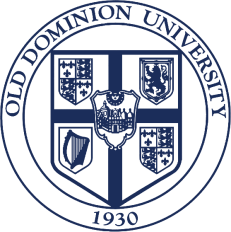 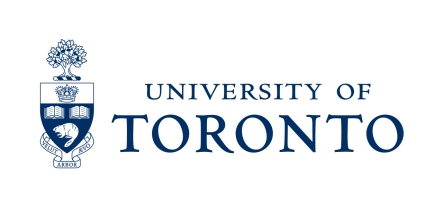 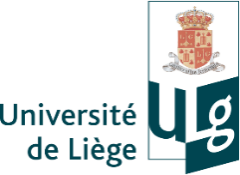 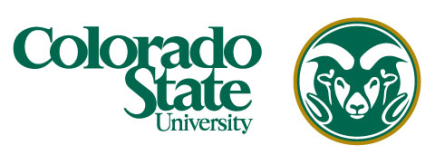 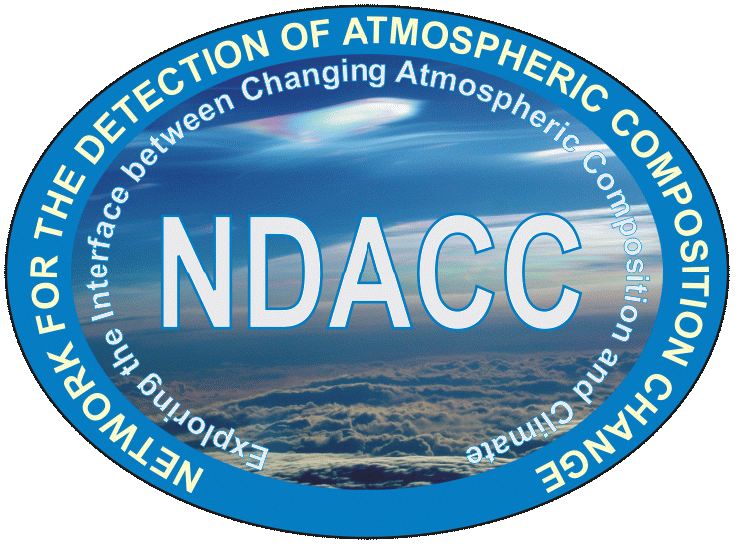 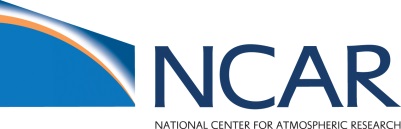 Recent ethane increase above North America:
comparison between FTIR measurements and model simulations

B. Franco1, W. Bader1, E. Mahieu1, B. Bovy1, E. V. Fischer2, Z. A. Tzompa-Sosa2, K. Strong3, S. Conway3,
J. W. Hannigan4, E. Nussbaumer4, K. Sudo5, P. F. Bernath6,7,8, C. D. Boone8 & K. A. Walker3,8

1University of Liège (bruno.franco@ulg.ac.be), 2Colorado State University, 3University of Toronto,
4NCAR Boulder, 5Nagoya University, 6Old Dominion University, 7University of York, 8University of Waterloo
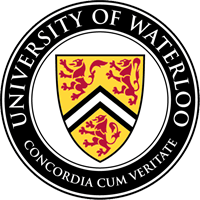 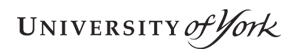 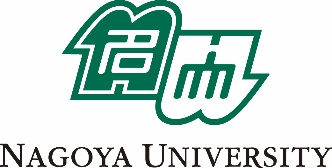 NDACC-IRWG Meeting 2015, Toronto, June 11
Recent ethane increase above North America:
comparison between FTIR measurements and model simulations

B. Franco1, W. Bader1, E. Mahieu1, B. Bovy1, E. V. Fischer2, Z. A. Tzompa-Sosa2, K. Strong3, S. Conway3,
J. W. Hannigan4, E. Nussbaumer4, K. Sudo5, P. F. Bernath6,7,8, C. D. Boone8 & K. A. Walker3,8

1University of Liège (bruno.franco@ulg.ac.be), 2Colorado State University, 3University of Toronto,
4NCAR Boulder, 5Nagoya University, 6Old Dominion University, 7University of York, 8University of Waterloo
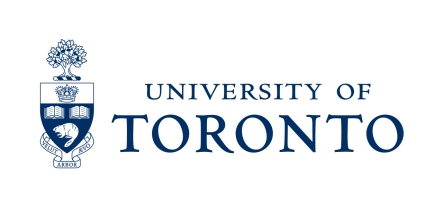 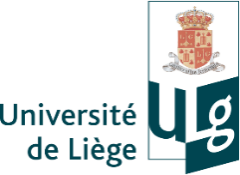 Outline

Ethane retrieval strategy

Recent ethane increase

Comparison with GEOS-Chem

Ongoing work
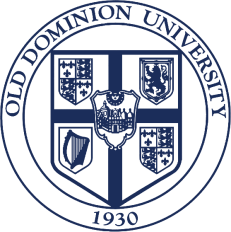 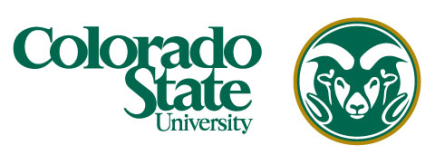 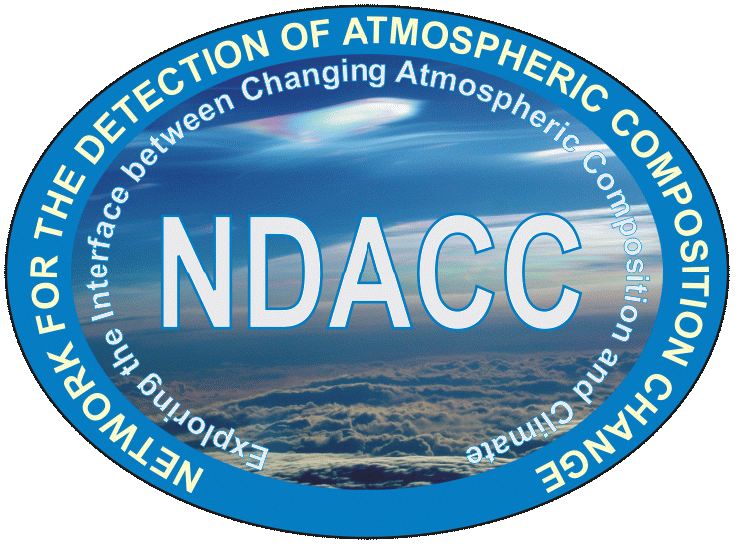 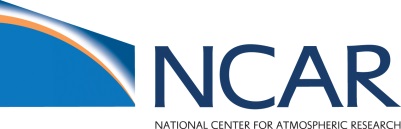 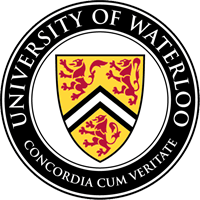 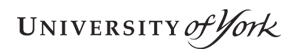 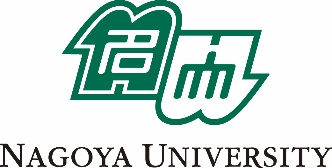 NDACC-IRWG Meeting 2015, Toronto, June 11
1. Ethane retrieval strategy
Strategy originally developed by E. Mahieu (project UFTIR) and then adopted by the NDACC network
2986.450 – 2986.850 cm-1
2976.660 – 2977.059 cm-1
2983.200 – 2983.500 cm-1
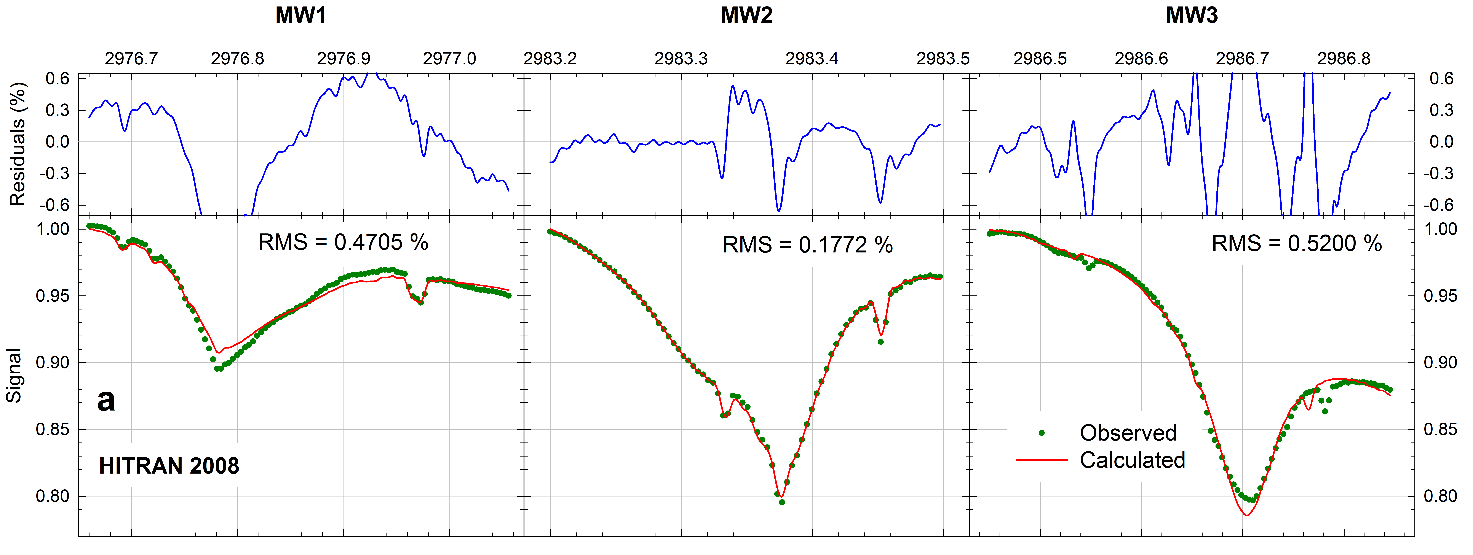 Spectroscopic parameters

HITRAN 2008

C2H6 pseudolines (G. C. Toon) based on J. J. Harrison’s lab measurements

Update for three O3 lines (P. Chelin)

Update for CH3Cl line positions and intensities (C. Bray)
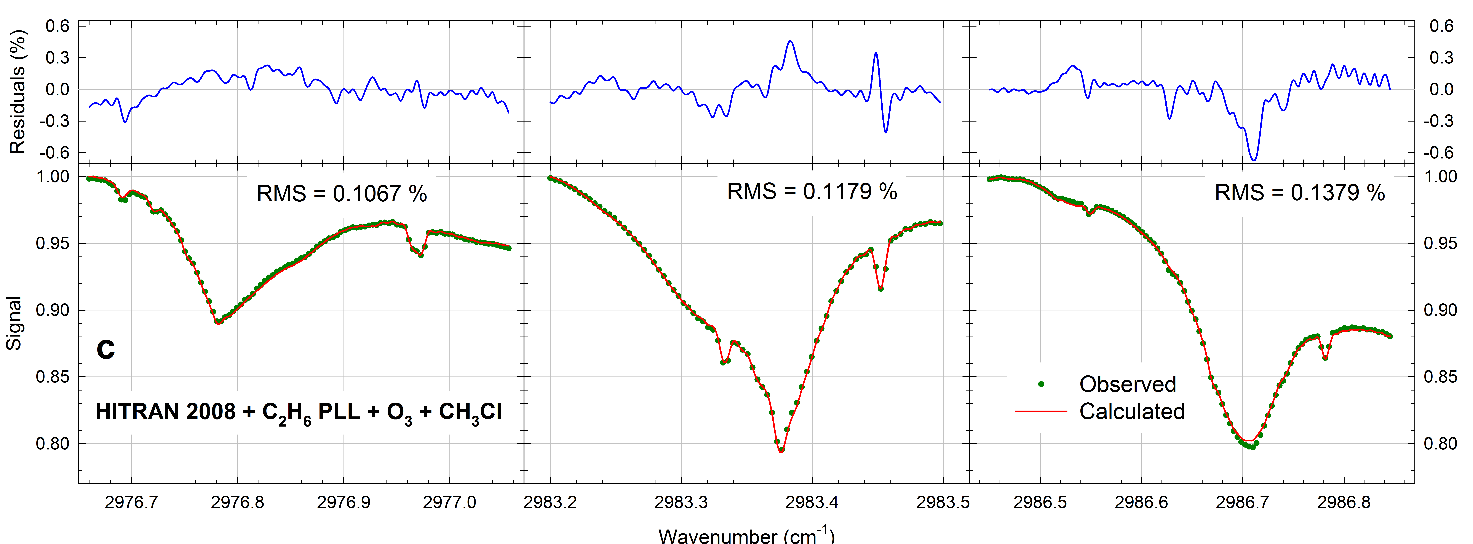 NB: Changes in HITRAN 2012 temperature and pressure-dependency parameters of the H2O feature at 2983.316 cm-1 increase the residuals
NDACC-IRWG Meeting 2015, Toronto, June 11
1. Ethane retrieval strategy
=> A priori and variability profiles derived from a 2007-2009 CHASER simulation (K. Sudo)
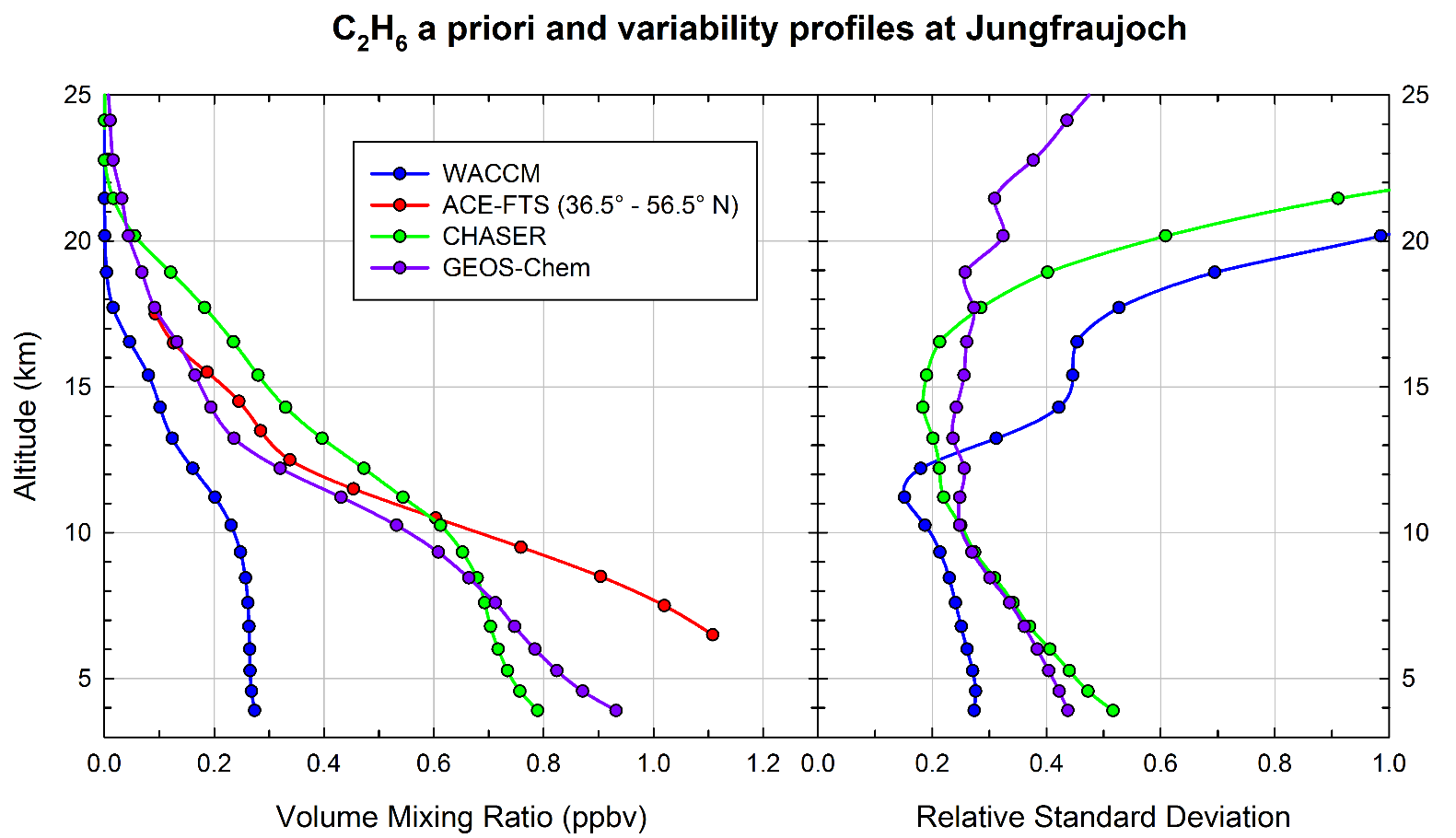 => Large discrepancies between WACCM, and ACE-FTS, CHASER and GEOS-Chem profiles
NDACC-IRWG Meeting 2015, Toronto, June 11
1. Ethane retrieval strategy
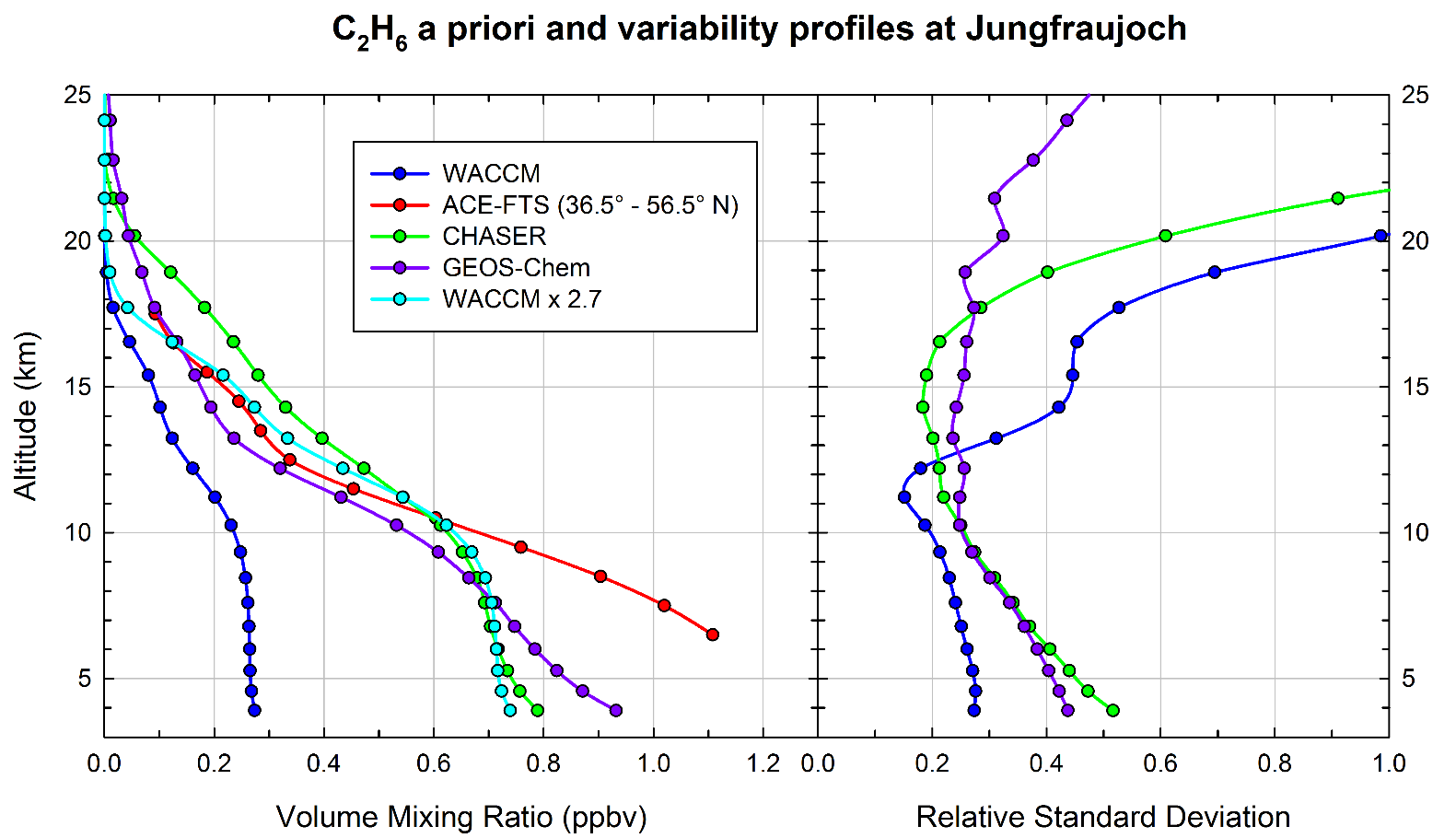 WACCM can be scaled by a constant factor to match the ACE-FTS, CHASER and GEOS-Chem profiles
No significant impact on the retrieved C2H6 columns, residuals of fitting and DOFS
NDACC-IRWG Meeting 2015, Toronto, June 11
2. Recent ethane increase
Trend analysis: bootstrap resampling tool, combining a linear function and a 3rd order Fourier series accounting for the intra-annual variability (Gardiner et al., 2008)
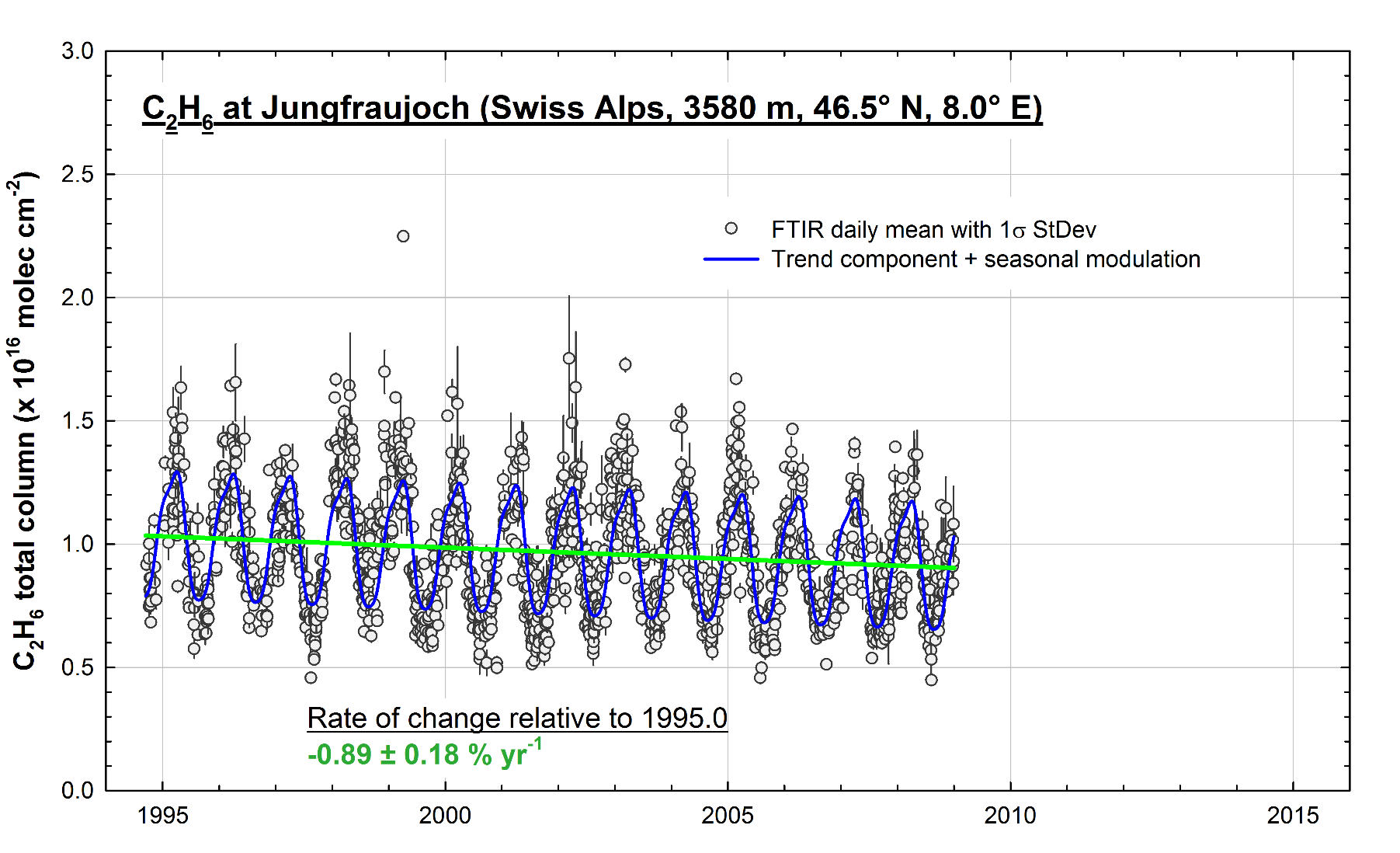 NDACC-IRWG Meeting 2015, Toronto, June 11
2. Recent ethane increase
Regular decrease of atmospheric C2H6 burden consistent with the global decline of fugitive emissions from fossil fuel sources from the mid-1980s
-> from firn air measurements
-> from air sampling measurements
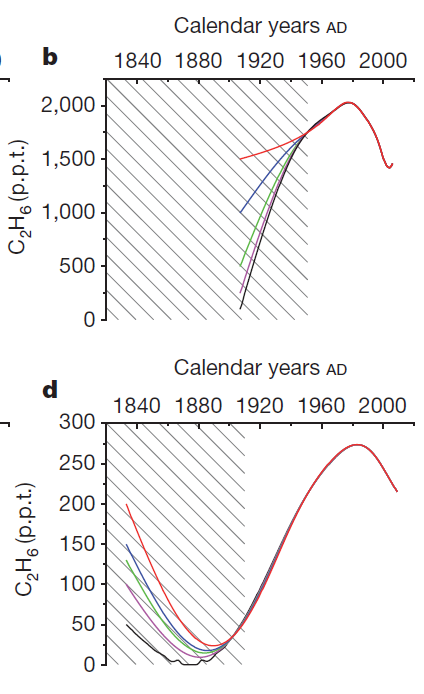 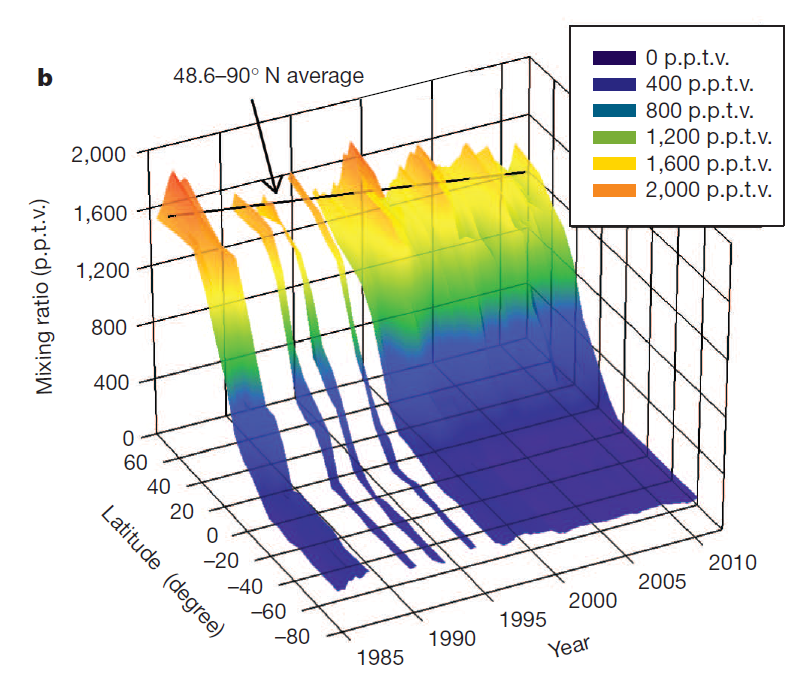 Simpson et al., 2012, Nature
Aydin et al., 2011, Nature
NDACC-IRWG Meeting 2015, Toronto, June 11
2. Recent ethane increase
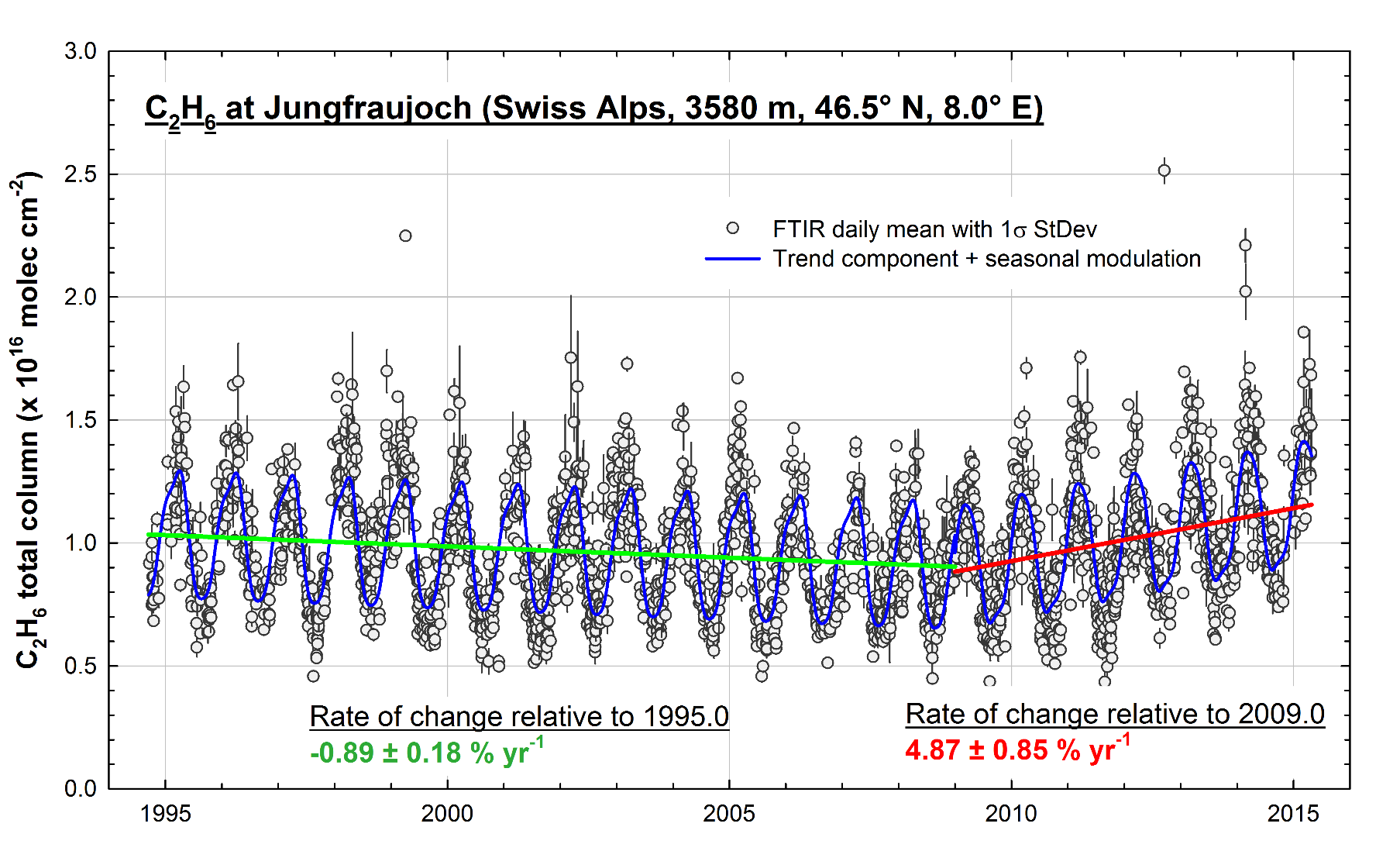 Franco et al., 2015, JQSRT
NDACC-IRWG Meeting 2015, Toronto, June 11
2. Recent ethane increase
Two independent partial columns may be deduced from the FTIR retrievals (DOFS ≈ 2.0)
Vertically-homogeneous increase of C2H6 throughout the troposphere and lower stratosphere
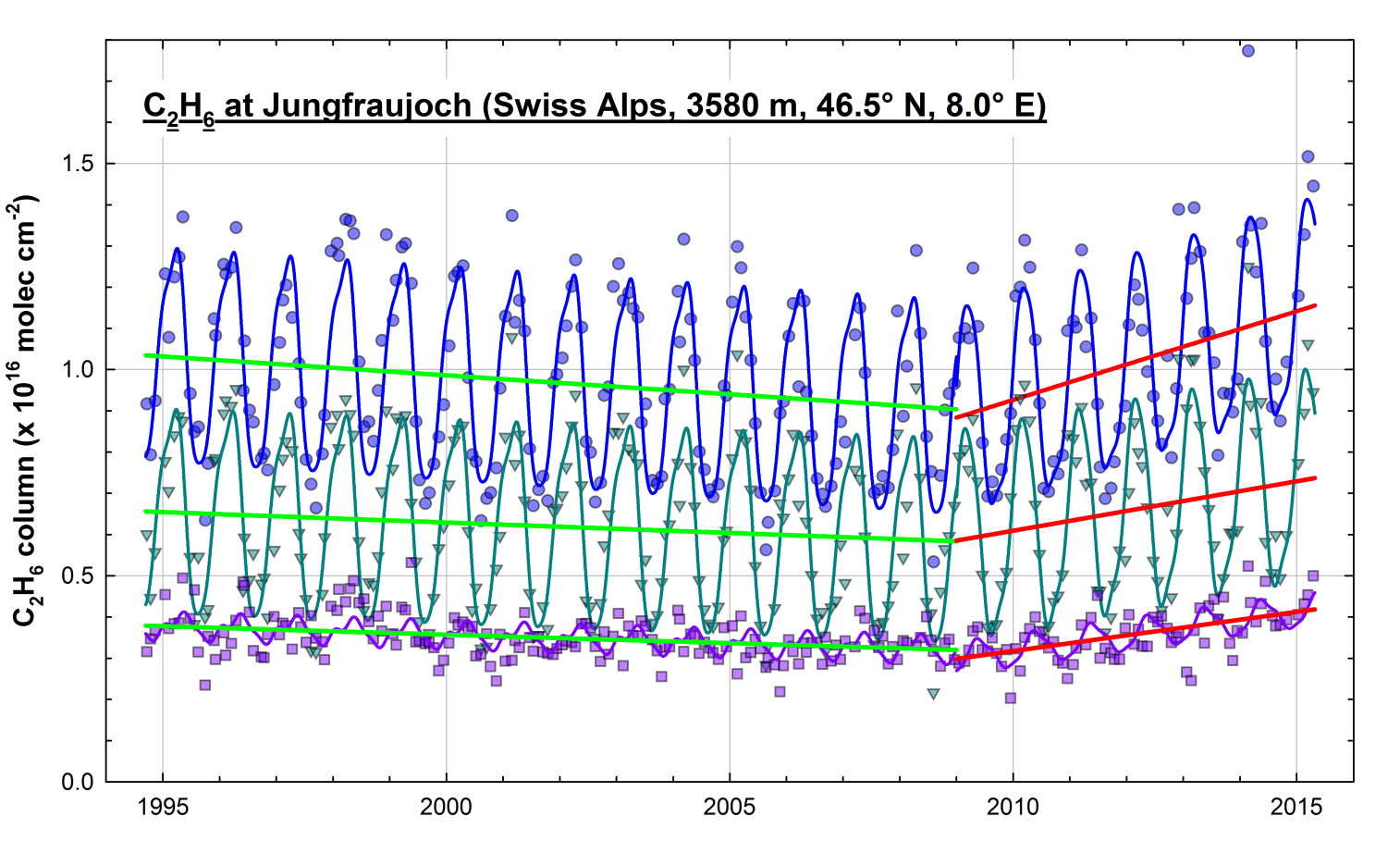 Total columns:
=> +4.9 ± 0.8 % yr-1
Lower troposphere
(< 8 km)
=> +4.1 ± 0.9 % yr-1
UTLS (8 - 20 km)
=> +6.4 ± 1.0 % yr-1
NDACC-IRWG Meeting 2015, Toronto, June 11
2. Recent ethane increase
Cause of the C2H6 rise from 2009 onwards?


Sharp fluctuations of OH concentration in the atmosphere?

The gobal OH levels have not exhibited large interannual variability since the end of the 20th century
	=> Montzka et al., 2011, Small Interannual Variability of Global Atmospheric
	       Hydroxyl, Science 331, 67
NDACC-IRWG Meeting 2015, Toronto, June 11
2. Recent ethane increase
Cause of the C2H6 rise from 2009 onwards?


Sharp fluctuations of OH concentration in the atmosphere?

The gobal OH levels have not exhibited large interannual variability since the end of the 20th century
	=> Montzka et al., 2011, Small Interannual Variability of Global Atmospheric
	       Hydroxyl, Science 331, 67

Neither CO nor other species that have oxidation by OH as their major removal pathway such as HCN and C2H2, present an upturn in their retrieved columns
NDACC-IRWG Meeting 2015, Toronto, June 11
2. Recent ethane increase
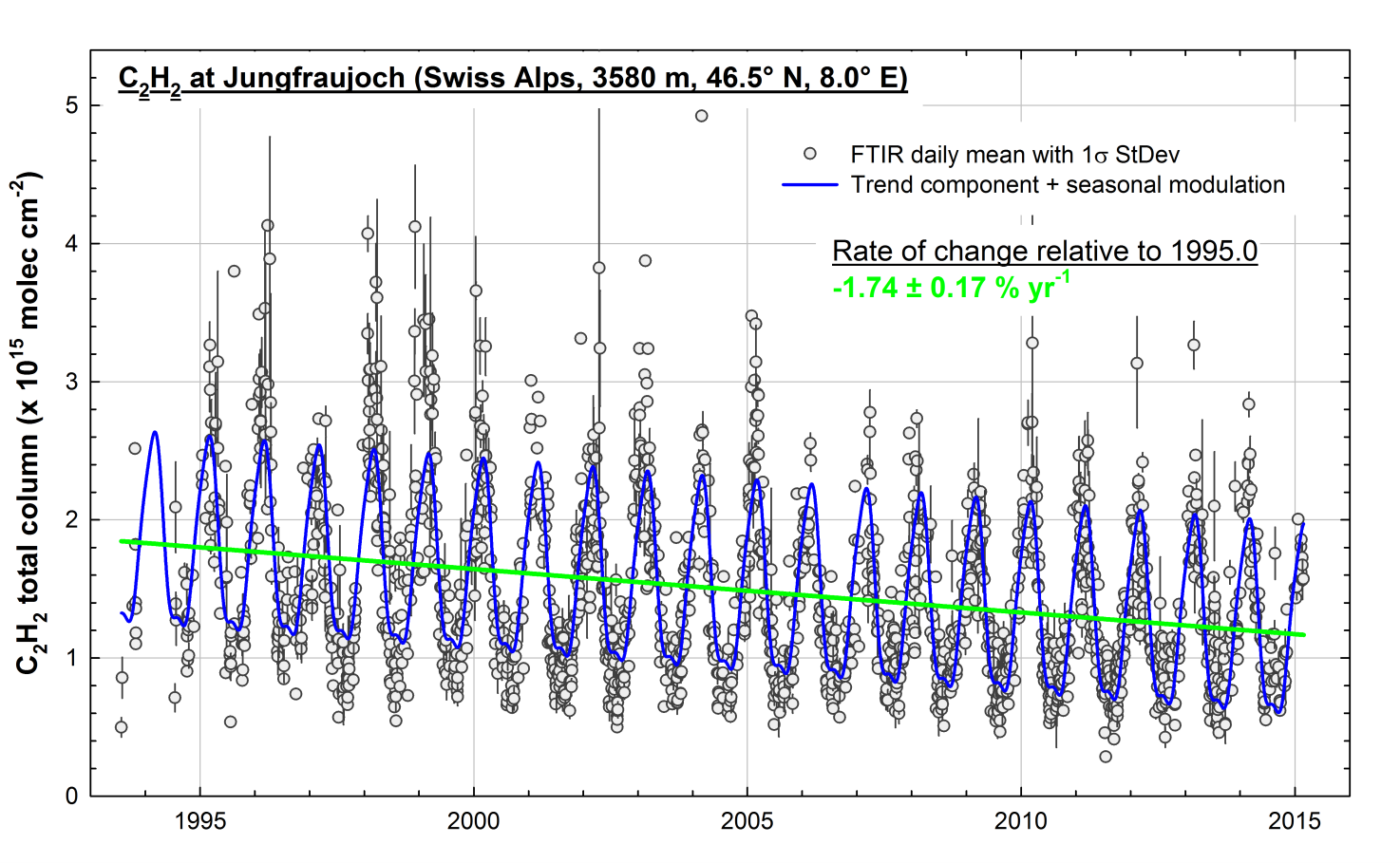 Neither CO nor other species that have oxidation by OH as their major removal pathway such as HCN and C2H2, present an upturn in their retrieved columns
NDACC-IRWG Meeting 2015, Toronto, June 11
2. Recent ethane increase
Cause of the C2H6 rise from 2009 onwards?

Product of enhanced fugitive emissions?

May be linked to the recent massive growth in the exploitation of shale gas and tight oil reservoirs, especially in North America
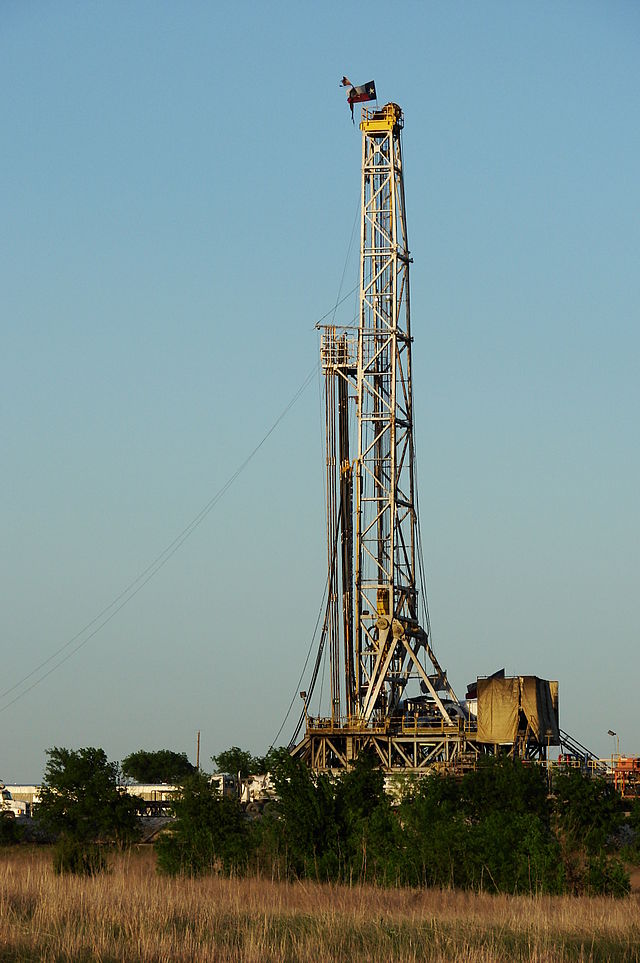 Hydraulic fracturing
(« fracking »)
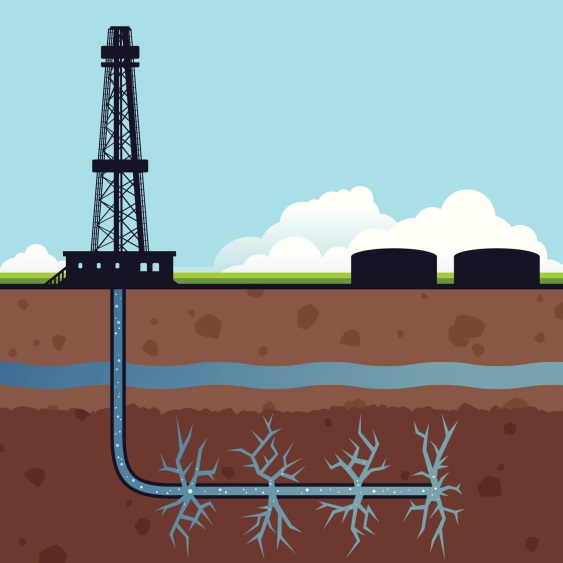 Texas Barnett Shale gas drilling rig near Alvarado, Texas. Courtesy of David R. Tribble
www.huffingtonpost.com
NDACC-IRWG Meeting 2015, Toronto, June 11
2. Recent ethane increase
Cause of the C2H6 rise from 2009 onwards?

Product of enhanced fugitive emissions?

May be linked to the recent massive growth in the exploitation of shale gas and tight oil reservoirs, especially in North America

Increases of hydrocarbons related to oil and gas industries are detected over North American regions where the drilling productivity began to grow rapidly after 2009
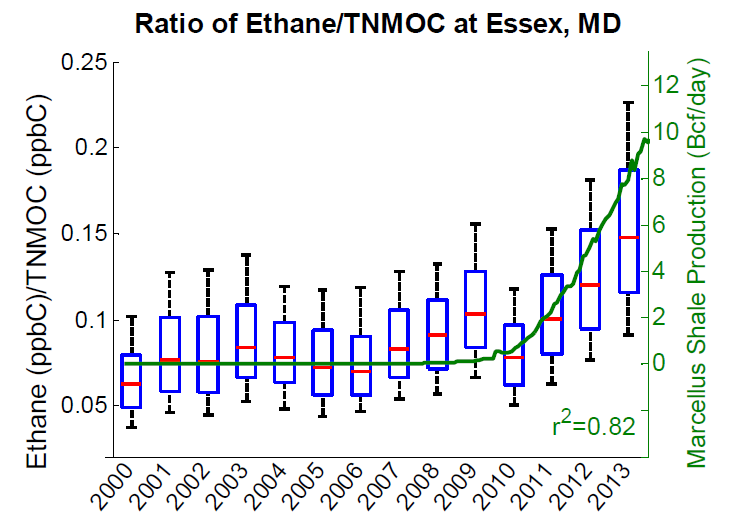 Marcellus Shale production
C2H6/TNMOC ratio
PAMS measurements at Essex, MD, located downwind from the giant Marcellus Shale play (WV, PA and NY)
Vinciguerra et al., 2015, Regional air quality impacts of hydraulic fracturing and shale natural gas activity: Evidence from VOC observations, Atmospheric Environment 110, 144-150.
NDACC-IRWG Meeting 2015, Toronto, June 11
2. Recent ethane increase
Cause of the C2H6 rise from 2009 onwards?

Product of enhanced fugitive emissions?

May be linked to the recent massive growth in the exploitation of shale gas and tight oil reservoirs, especially in North America

Increases of hydrocarbons related to oil and gas industries are detected over North American regions where the drilling productivity began to grow rapidly after 2009

Could represent a change in C2H6 throughout the Northern Hemisphere

FTIR and ACE-FTS measurements over North America support this hypothesis
Toronto, Boulder, Thule, Eureka…
NDACC-IRWG Meeting 2015, Toronto, June 11
2. Recent ethane increase
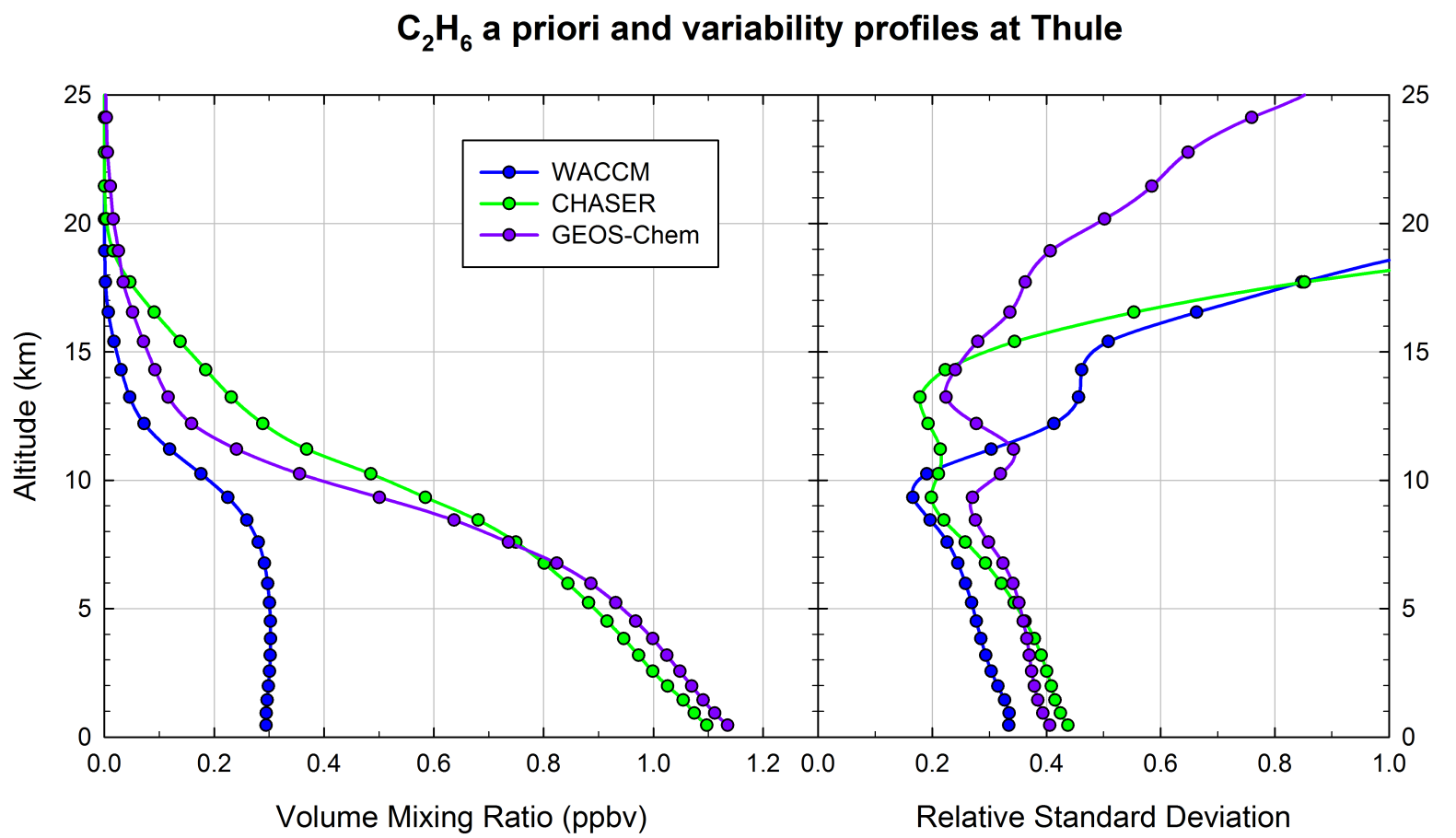 => Large discrepancies between WACCM, and CHASER and GEOS-Chem profiles
NDACC-IRWG Meeting 2015, Toronto, June 11
2. Recent ethane increase
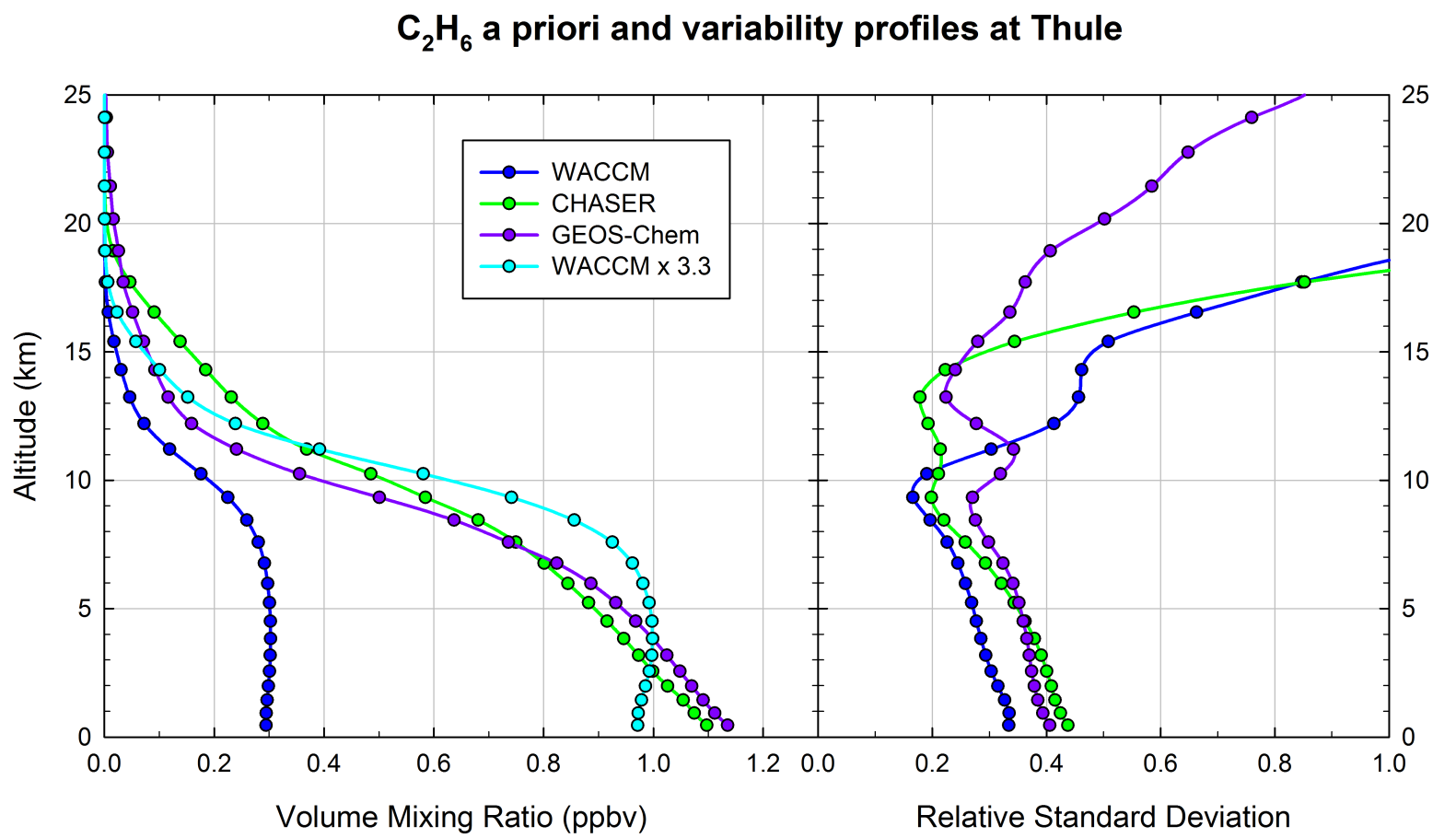 => WACCM is scaled by a constant factor to match the CHASER and GEOS-Chem profiles
NDACC-IRWG Meeting 2015, Toronto, June 11
2. Recent ethane increase
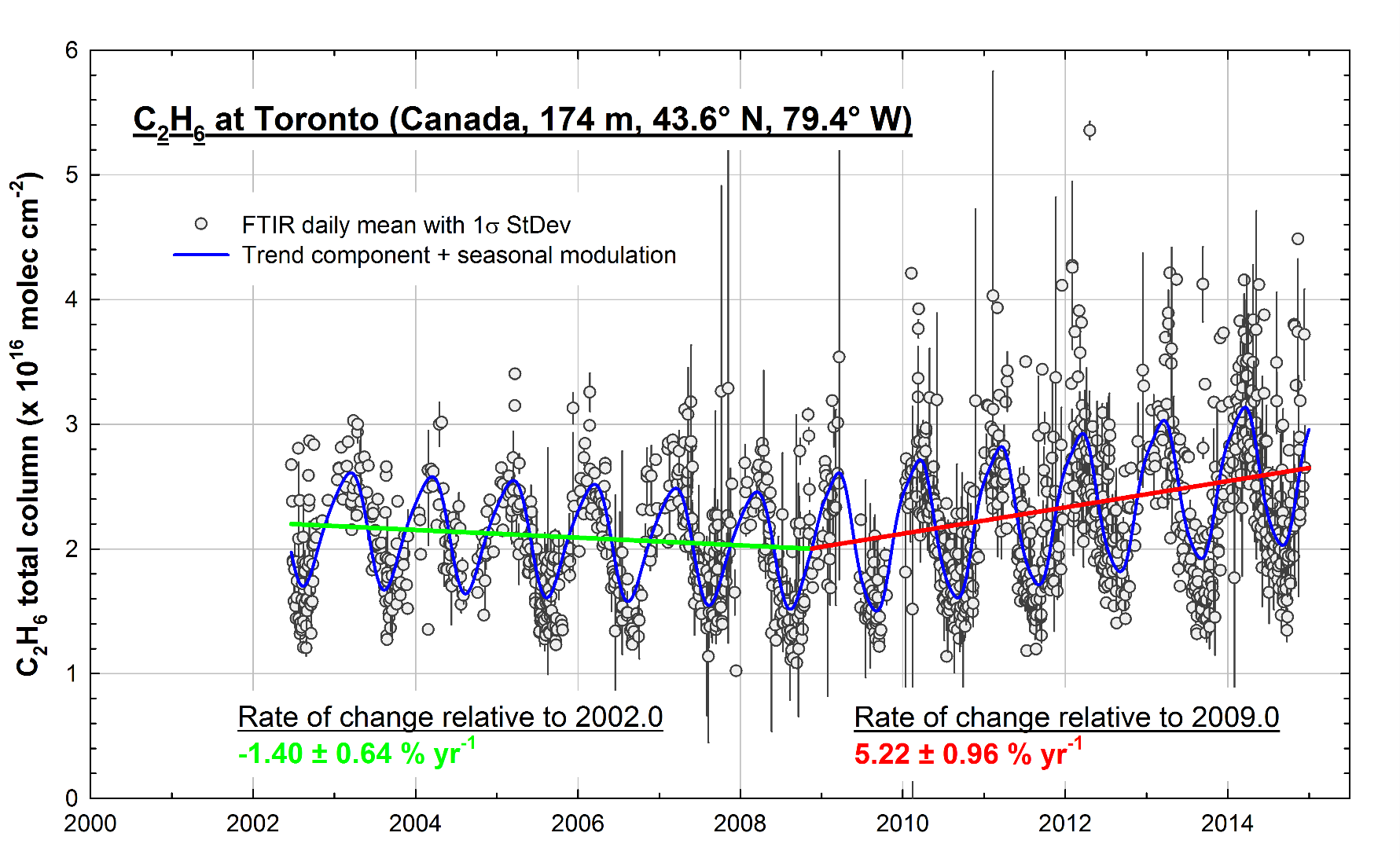 NDACC-IRWG Meeting 2015, Toronto, June 11
2. Recent ethane increase
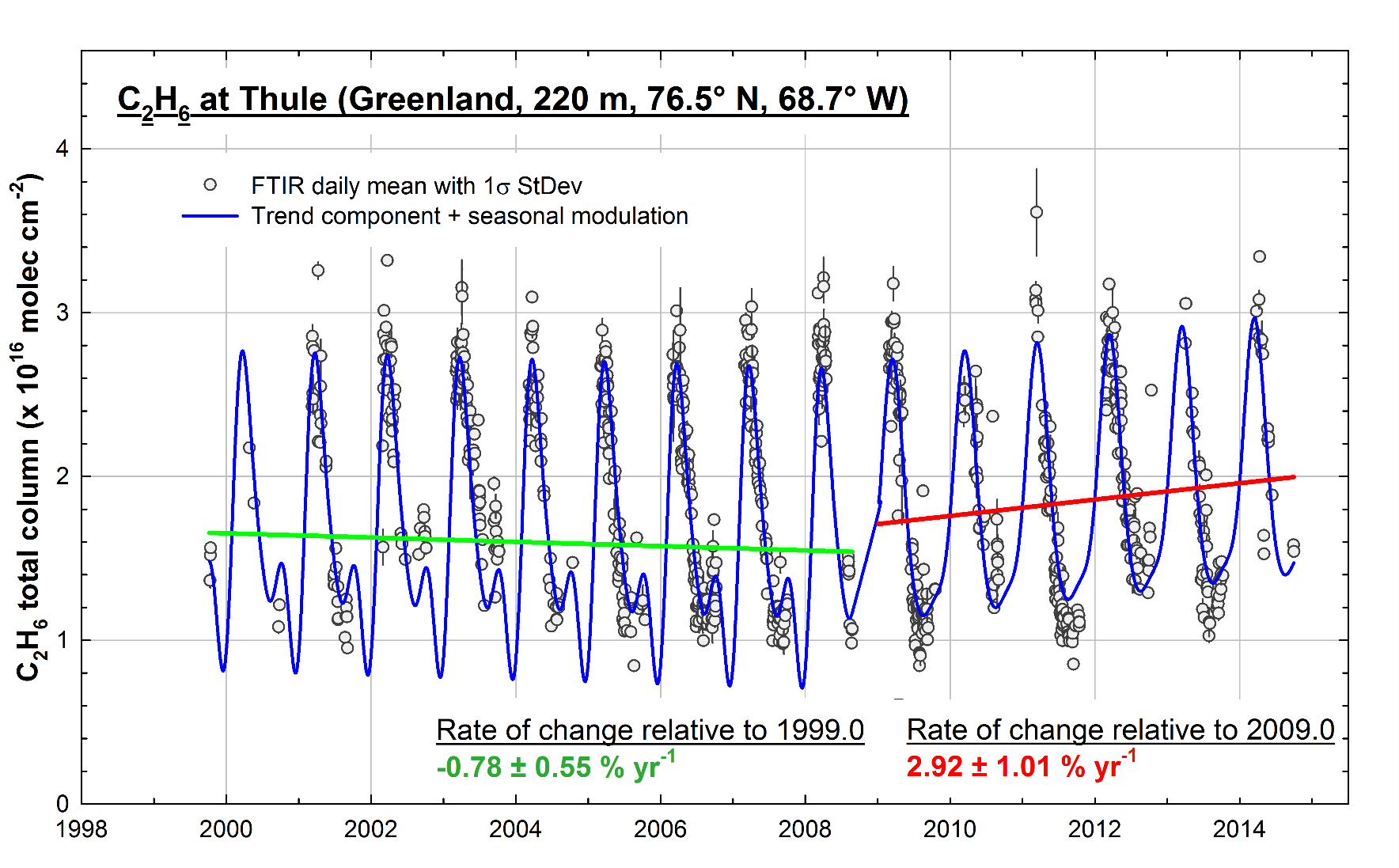 NDACC-IRWG Meeting 2015, Toronto, June 11
2. Recent ethane increase
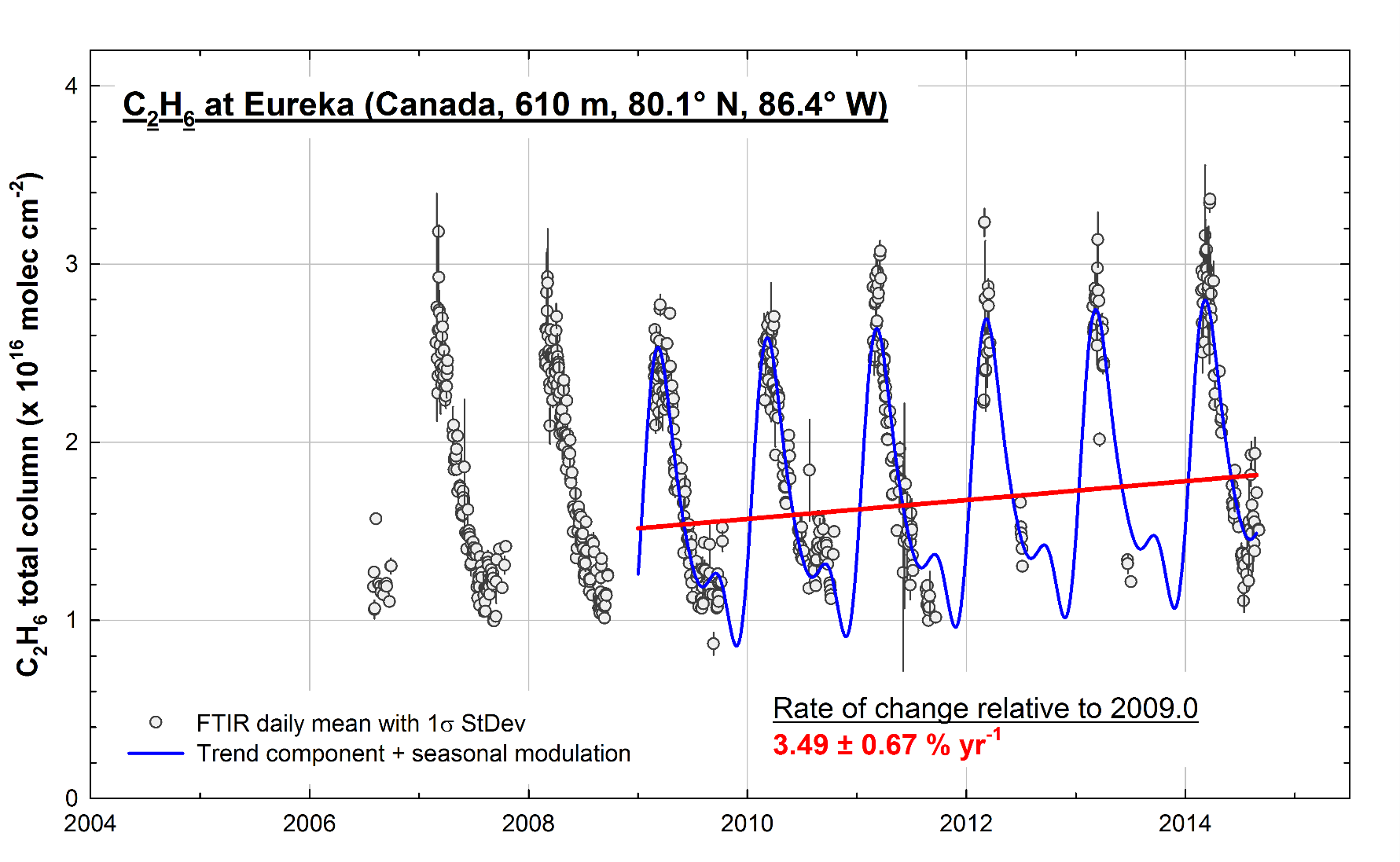 NDACC-IRWG Meeting 2015, Toronto, June 11
2. Recent ethane increase
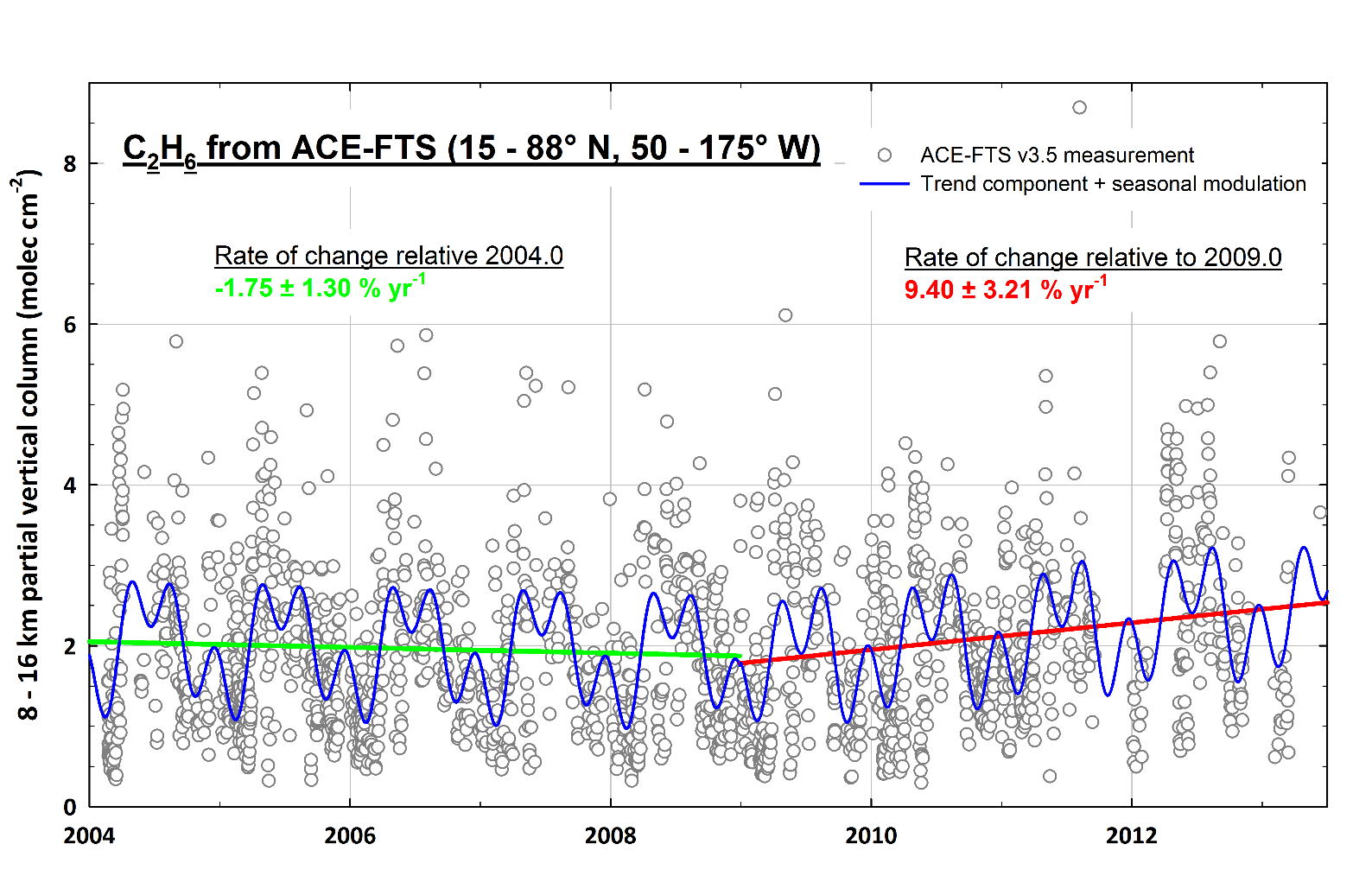 Preliminary results…
NDACC-IRWG Meeting 2015, Toronto, June 11
2. Recent ethane increase
FTIR and ACE-FTS observations in the Southern Hemisphere do not reveal any recent increase
Weak latitudinal exchange of C2H6 between both hemispheres
Observed increase of C2H6 currently limited to the Northern Hemisphere
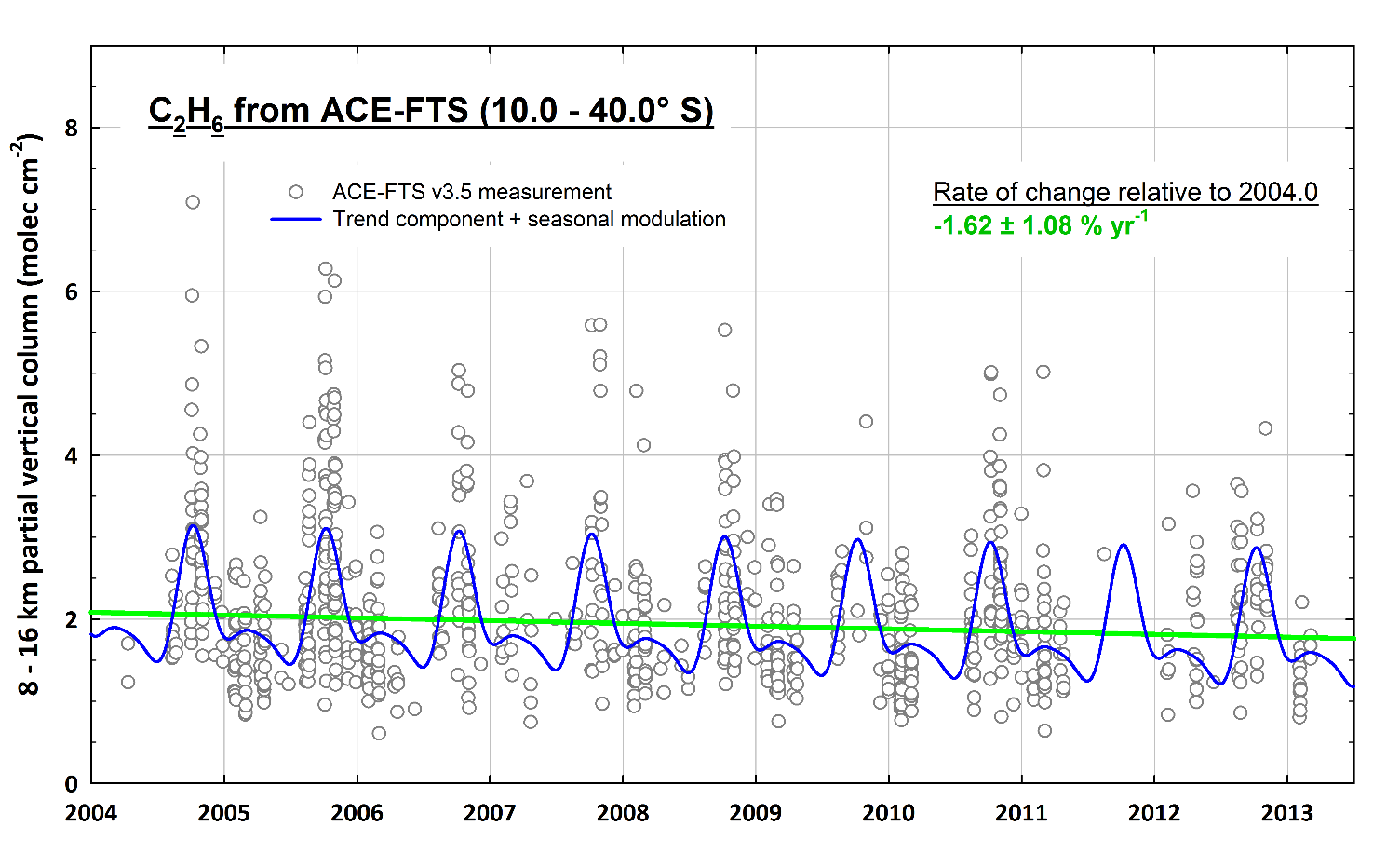 Preliminary results…
NDACC-IRWG Meeting 2015, Toronto, June 11
3. Comparison with GEOS-Chem
Comparison between FTIR measurements and GEOS-Chem simulations

GEOS-Chem CTM:
	=> v9-01-03 standard full-chemistry simulation
	=> 2° x 2.5° horizontal resolution
	=> driven by the GEOS-5 meteorological fields
	=> simulations over the mid-2005 – mid-2013 time period

The vertical resolution and specific sensitivity of the FTIR retrievals are accounted for:
	=> VMR profiles interpolated onto the FTIR vertical layer scheme
	=> then smoothed by applying the FTIR AVKs

The comparisons are made for the 2005 – 2013 observational days only
NDACC-IRWG Meeting 2015, Toronto, June 11
3. Comparison with GEOS-Chem
C2H6 total columns (2005-2013) displayed on a 1-year time base
Comparison made on the basis of the daily means
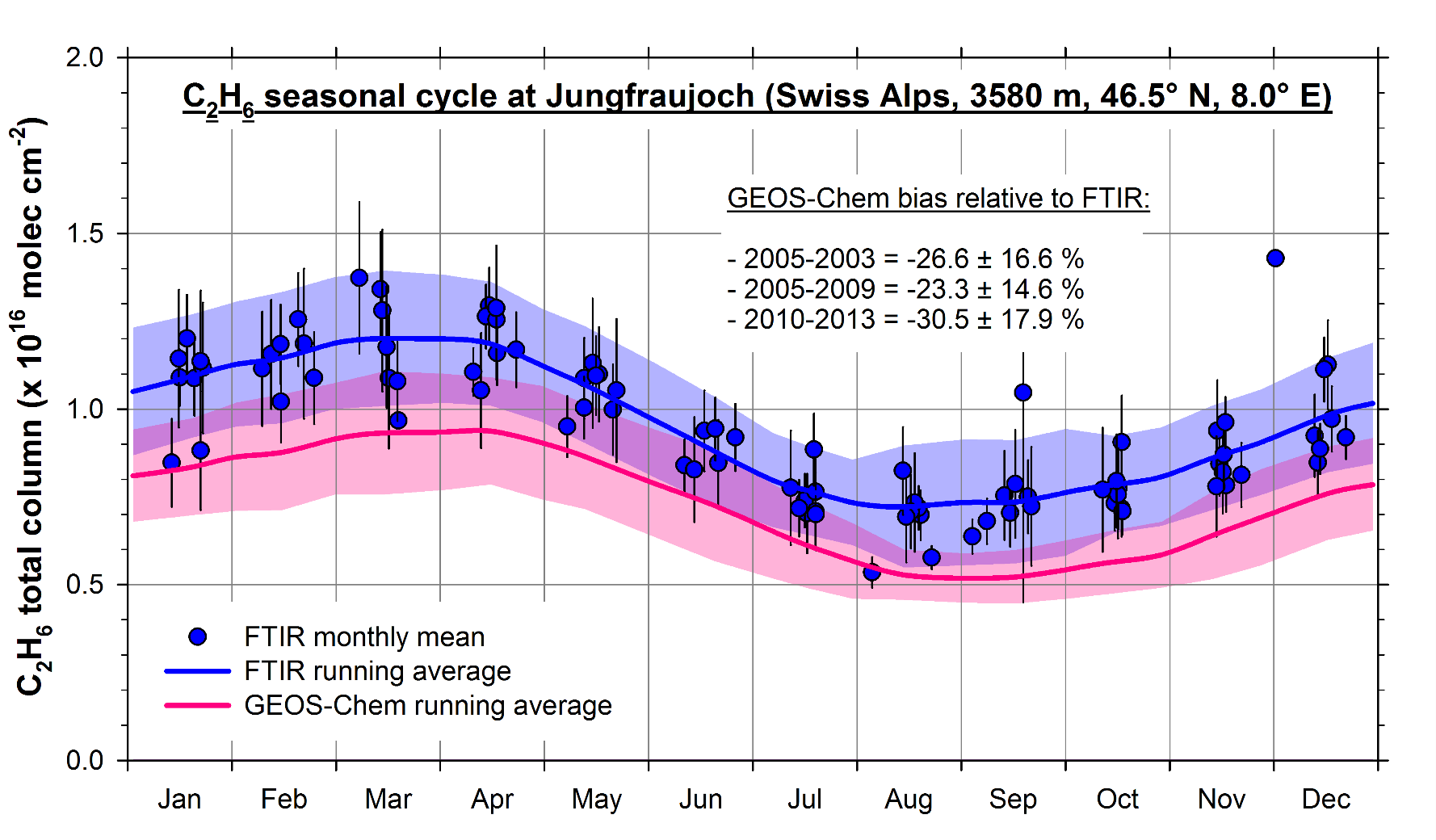 FTIR
GEOS-Chem
=> Good agreement (R = 0.77)… but systematic negative bias relative to FTIR
NDACC-IRWG Meeting 2015, Toronto, June 11
3. Comparison with GEOS-Chem
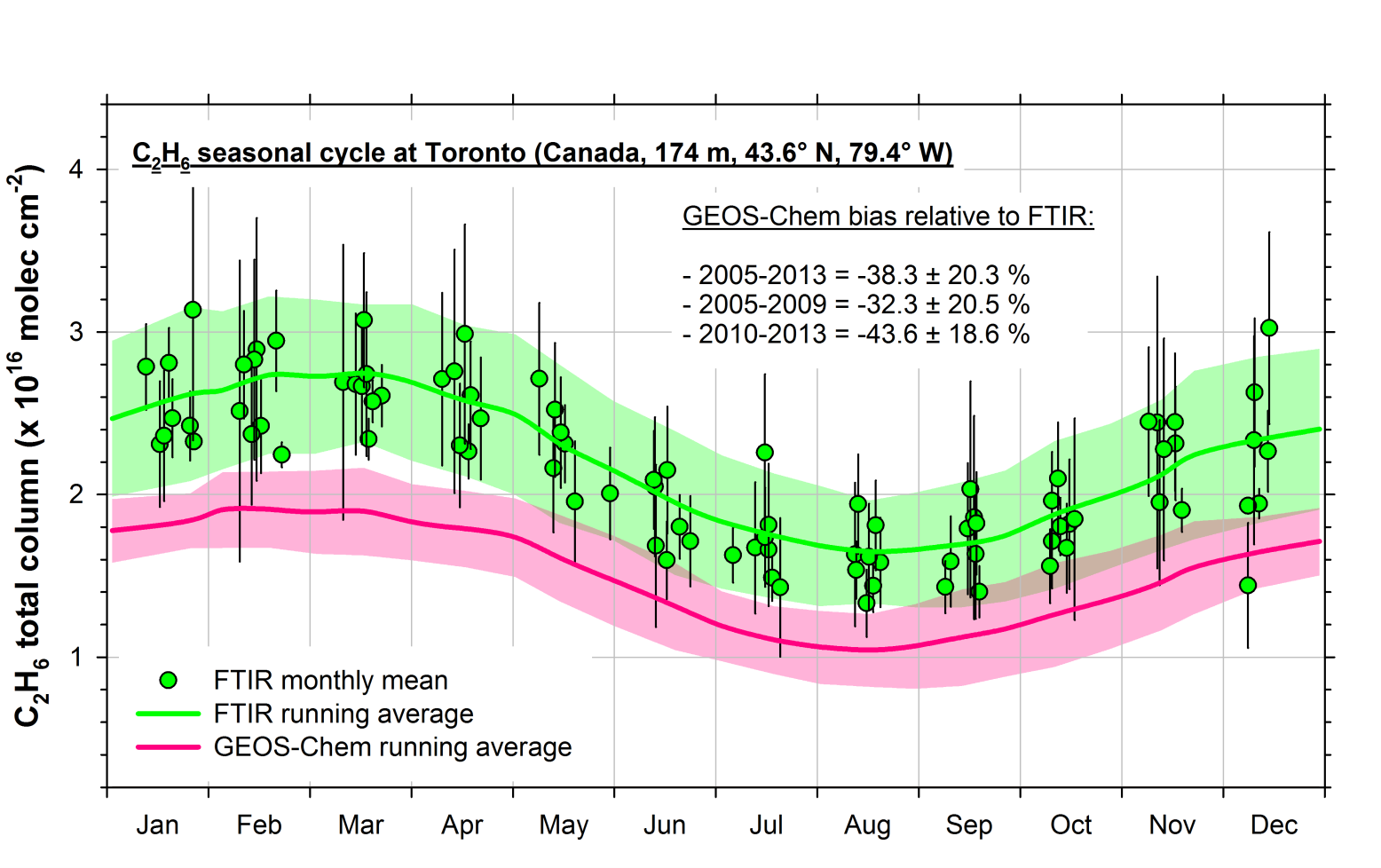 FTIR
GEOS-Chem
=> Good agreement (R = 0.73)… but systematic negative bias relative to FTIR
NDACC-IRWG Meeting 2015, Toronto, June 11
3. Comparison with GEOS-Chem
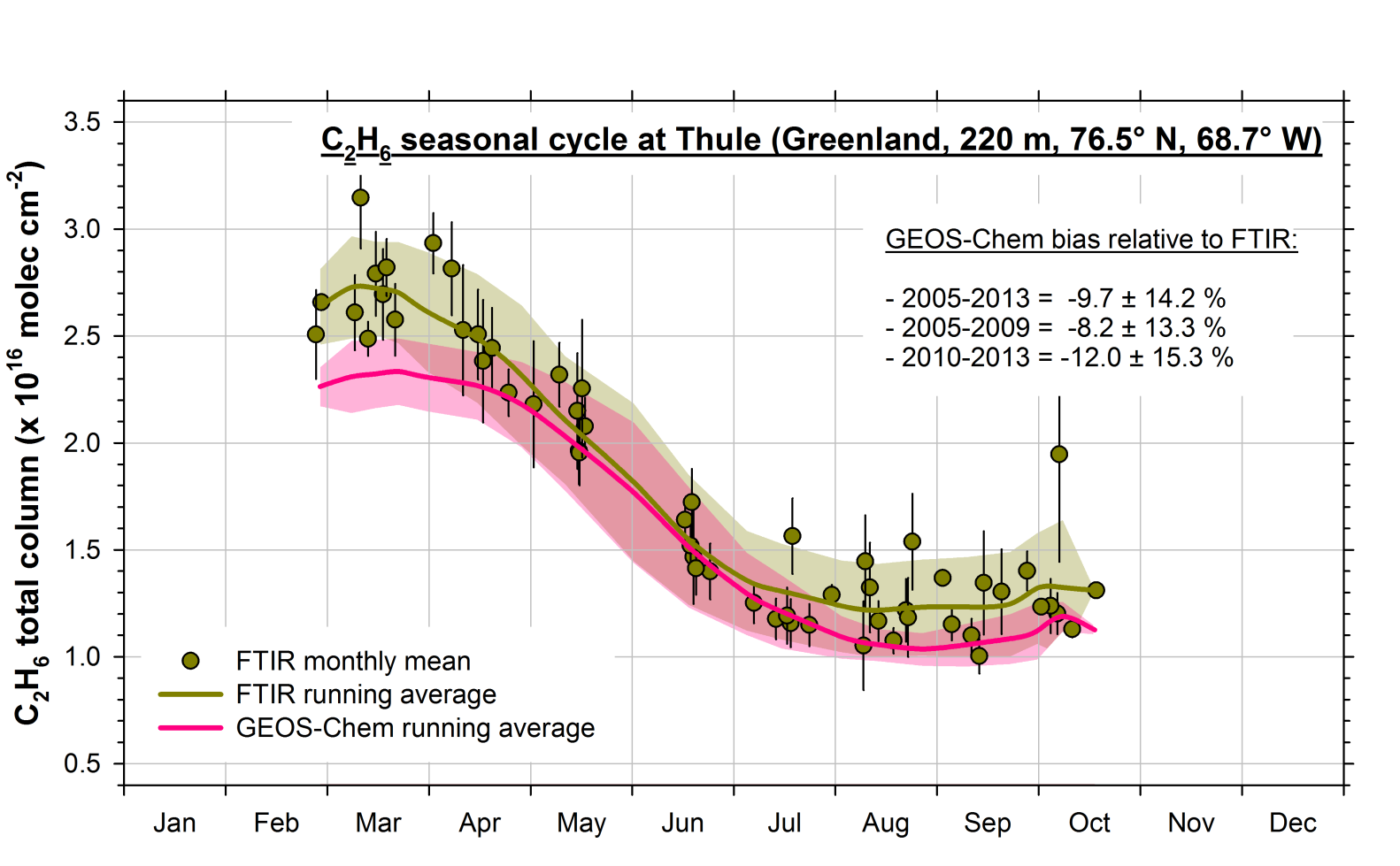 FTIR
GEOS-Chem
=> Good agreement (R = 0.93)… but systematic negative bias relative to FTIR
NDACC-IRWG Meeting 2015, Toronto, June 11
3. Comparison with GEOS-Chem
Underestimation of C2H6 emissions in the current inventories implemented by GEOS-Chem
The recent C2H6 increase is not captured by the model
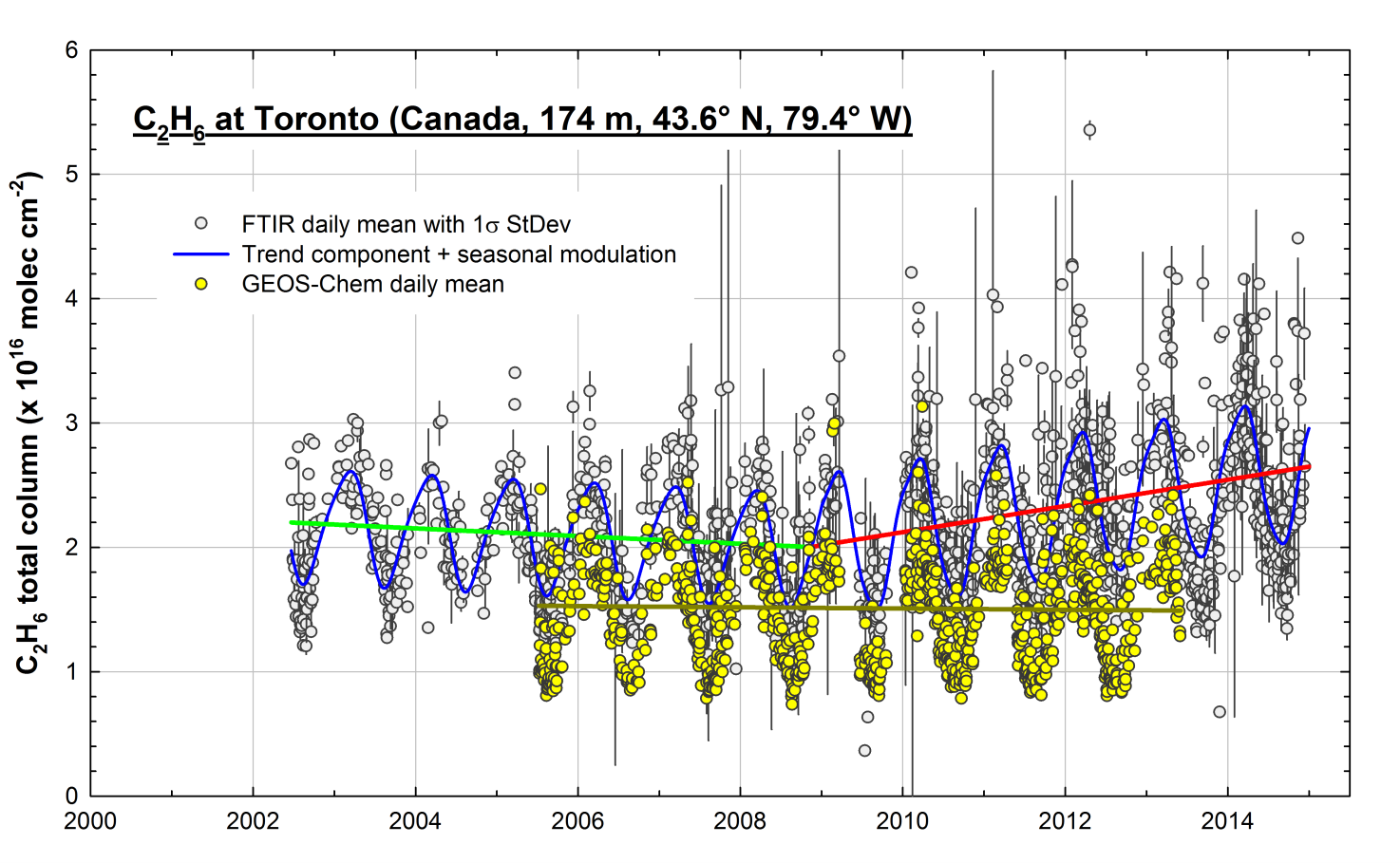 FTIR
GEOS-Chem
NDACC-IRWG Meeting 2015, Toronto, June 11
4. Ongoing work
Incorporating updated inventories in GEOS-Chem
to reconcile FTIR and GEOS-Chem results
to reproduce the observed C2H6 increase
Current C2H6 emission inventories:

Anthropogenic and pyrogenic sources from Xiao et al., 2008 (JGR)
	=> offline simulation based on surface and aircraft observations
Biomass burning sources from the GFED3 database (monthly means)

Updated C2H6 emission inventories: (E. V. Fischer and Z. A. Tzompa-Sosa, CSU)

By applying C2H6/CH4 emission ratios to satellite-derived CH4 emissions (Turner et al., 2015, ACPD)
	=> CH4 emissions inferred from GOSAT and subsequently evaluated by 	      surface and aircraft data
NDACC-IRWG Meeting 2015, Toronto, June 11
4. Ongoing work
Incorporating updated inventories in GEOS-Chem
to reconcile FTIR and GEOS-Chem results
to reproduce the observed C2H6 increase
Major oil and gas basins
Preliminary results…
Courtesy of Z. A. Tzompa-Sosa (CSU)
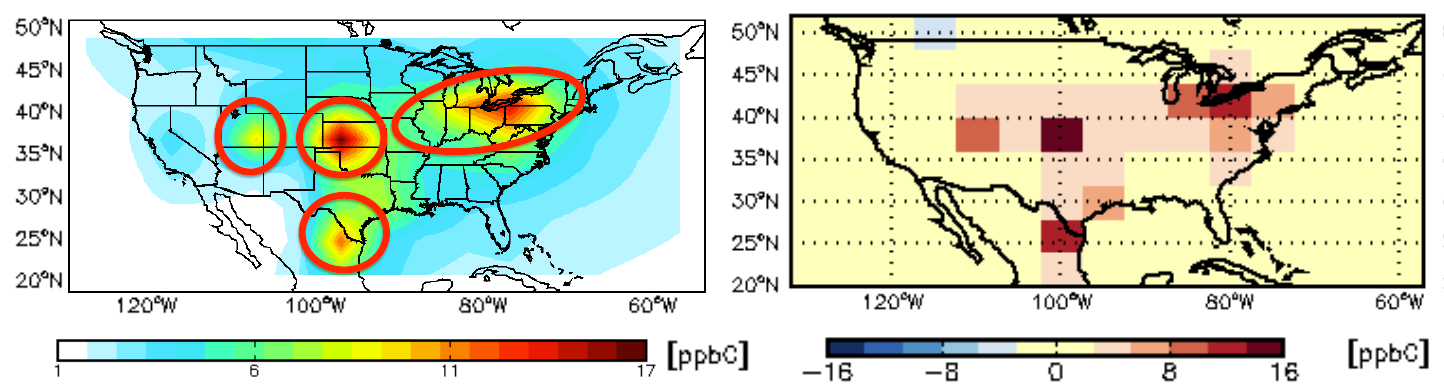 GEOS-Chem C2H6 surface concentration for December 2010
December 2010 absolute difference in surface C2H6 (ppbC) for a simulation using emission ratios to CH4 vs. Xiao et al. (2008) + GFED3 emission inventories
NDACC-IRWG Meeting 2015, Toronto, June 11
Thank you for your 	attention !
Acknowledgments:

The University of Liège contribution to the present work has mainly been supported by the AGACC-II project of the Science for Sustainable Development (SSD) program of the Belgian Science Policy Office (BELSPO, Brussels).
Additional support was provided by MeteoSwiss (Global Atmospheric Watch), the Fédération Wallonie–Bruxelles and the F.R.S. – FNRS.
We thank the International Foundation High Altitude Research Stations Jungfraujoch and Gornergrat (HFSJG, Bern).
E. Mahieu is Research Associate with F.R.S. – FNRS. We are grateful to the many colleagues who have contributed to FTIR data acquisition at the Jungfraujoch station.
The Atmospheric Chemistry Experiment (ACE), also known as SCISAT, is a Canadian-led mission mainly supported by the Canadian Space Agency and the Natural Sciences and Engineering Research Council of Canada.
We warmly thank Jeremy Harrison and colleagues for their high quality lab measurements of C2H6.
EGU General Assembly 2015, April 13th, Vienna, Austria